Особенности оценки достижения планируемых результатов освоения образовательной программы (личностных, метапредметных)
Черникова О.П., 
учитель начальных классов
МОУ «Турочакская СОШ им.Я.И.Баляева»
2024 год
Федеральный закон от 29.12. 2012 № 273 – ФЗ«Об образовании в Российской Федерации»
Статья 2. Основные понятия, используемые в настоящем Федеральном законе
Качество образования – комплексная характеристика образовательной деятельности и подготовки обучающегося, выражающая степень их соответствия федеральным государственным образовательным стандартам, образовательным стандартам, федеральным государственным требованиям и (или) потребностям физического или юридического лица, в интересах которого осуществляется образовательная деятельность, в том числе степень достижения планируемых результатов образовательной программы
Результаты освоения ООП НОО:
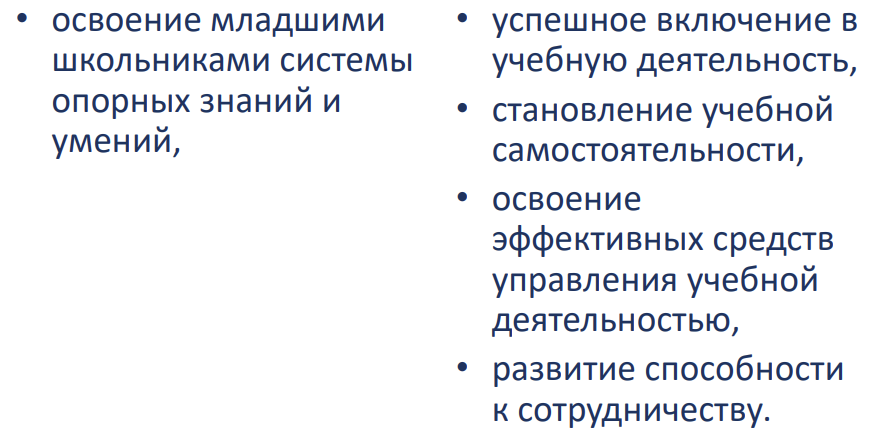 Рабочая программа по предмету
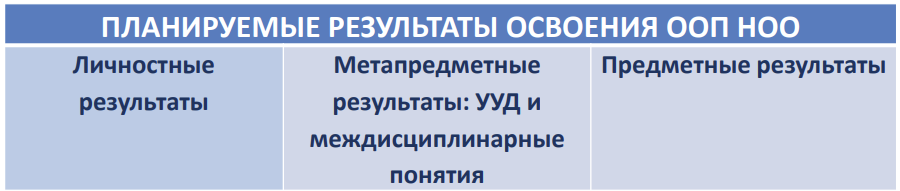 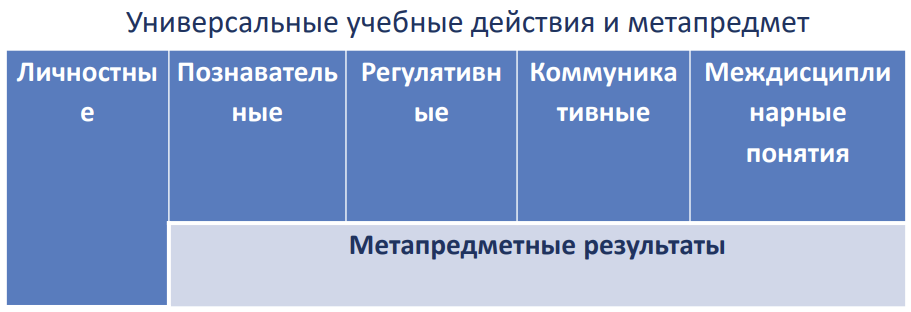 Требования к личностным и метапредметным результатамООП НОО
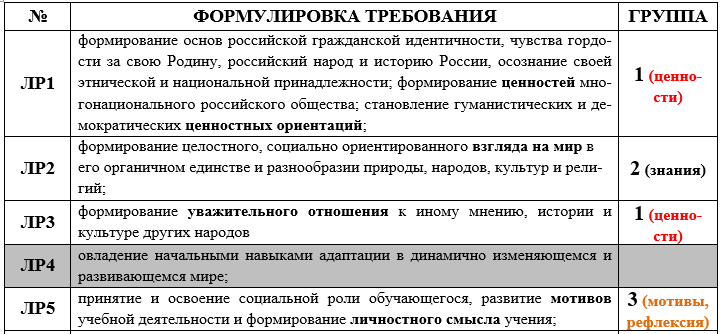 Требования к личностным и метапредметным результатамООП НОО
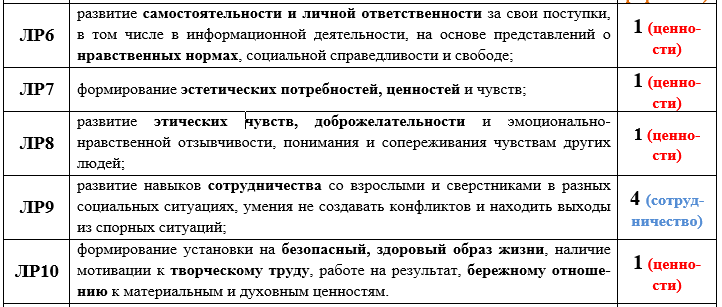 Требования к личностным и метапредметным результатамООП НОО
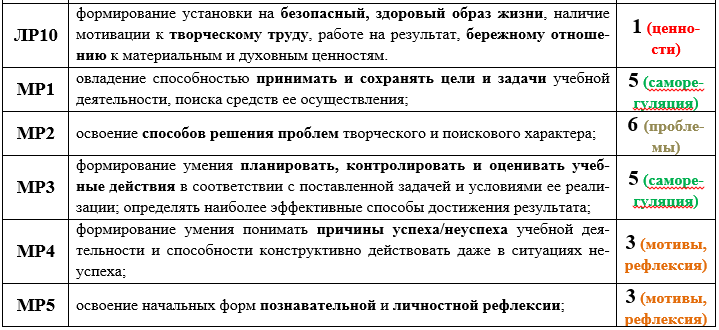 Требования к личностным и метапредметным результатамООП НОО
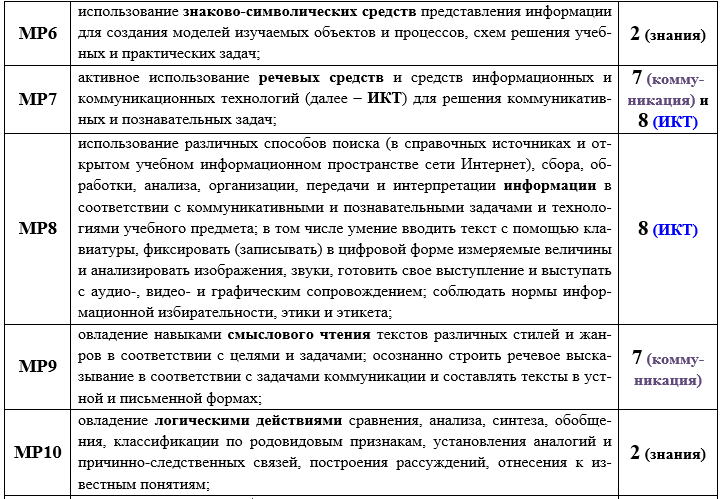 Требования к личностным и метапредметным результатамООП НОО
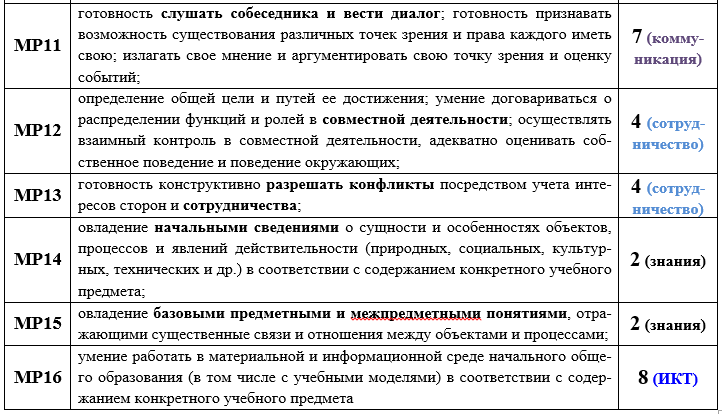 Оценка образовательных достижений
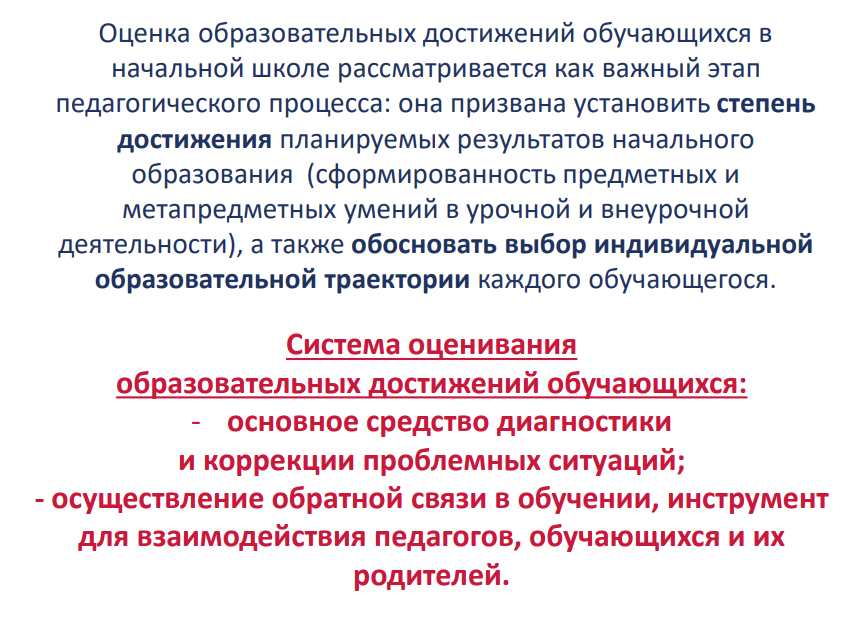 Оценка личностных достижений обучающихся
Цель оценки личностных достижений обучающихся – получение общего представления о воспитательной деятельности ОО и ее влиянии на коллектив обучающихся
Личностные достижения обучающихся,
освоивших ФОП НОО, включают две группы   результатов:
основы российской гражданской  идентичности, ценностные установки и социально значимые качества личности
готовность обучающихся к саморазвитию, мотивация к 
познанию и обучению, активное участие в социально значимой деятельности
Механизм оценки формирования и достижения личностных результатов обучающихся
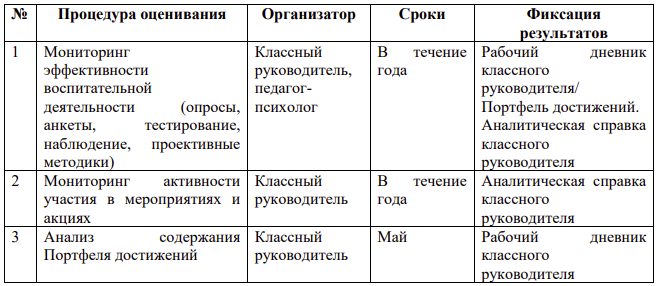 Оценка личностных достижений обучающихся
Карта наблюдений за особенностями личностного развития ребенка
Самоопределение
1.Методика «Кто Я?» (модификация методики М. Куна)
2. Методика «Какой Я?» (модификация методики О.С.Богдановой)
3. Диагностика учебной мотивации школьников 
Методика «Почему я учусь?»
4. Рефлексивная самооценка учебной деятельности «Кто такой «хороший ученик»?
5.«Я и другие» (сост.Н.Ю. Яшина)
Оценка личностных достижений обучающихся
Нравственно-этическая ориентация      
Методика «Если бы я был волшебником »
Цель: диагностика отношения к жизненным ценностям
Инструкция: Представь, что у тебя есть волшебная палочка и список десяти желаний, выбрать из которых можно только пять (Список желаний учитель заранее выписывает на доске). Какие бы ты выбрал (-а)? Запиши их номера. Если хочешь, объясни свой выбор (письменно).
Список желаний:
1.	Быть человеком, которого любят.
2.	иметь много денег.
3.	иметь самый современный компьютер.
4.	Иметь верного друга.
5.	Мне важно здоровье родителей.
6.	иметь возможность многими командовать.
7.	иметь много слуг и ими распоряжаться.
8.	Иметь доброе сердце.
9.	Уметь сочувствовать и помогать другим людям.
10.	 иметь то, чего у других никогда не будет.
Оценка личностных достижений обучающихся
Интерпретация: 
Номера отрицательных ответов: №№ 2, 3, 6, 7, 10.
Высокий уровень – 5 положительных ответов;
Средний уровень – 3-4 положительных ответа;
Ниже среднего – 2 положительных ответа;
Низкий уровень – 1 положительный ответ.
Механизм оценки метапредметных достижений обучающихся
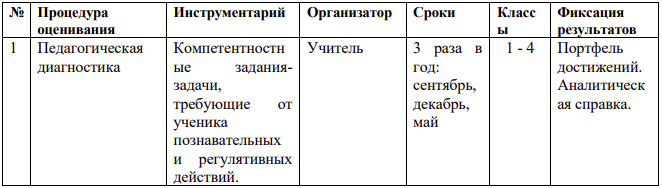 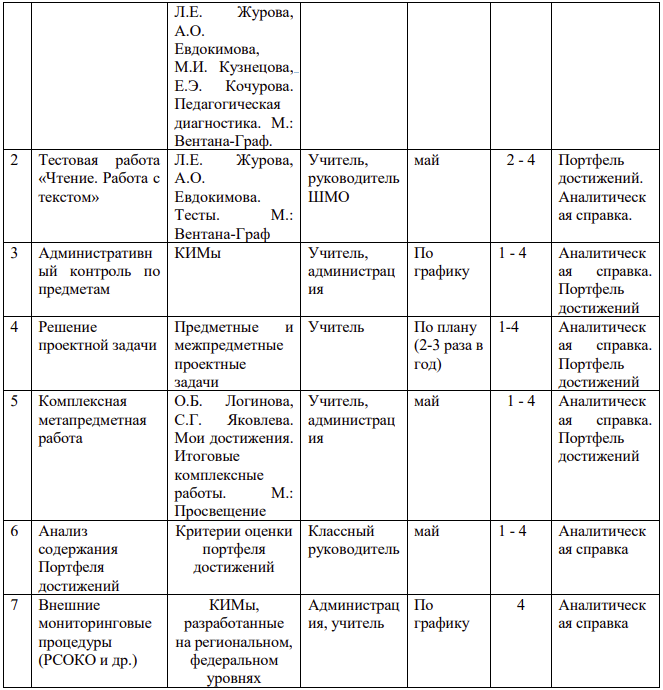 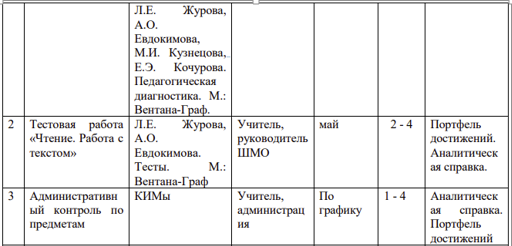 Оценка метапредметных достижений обучающихся
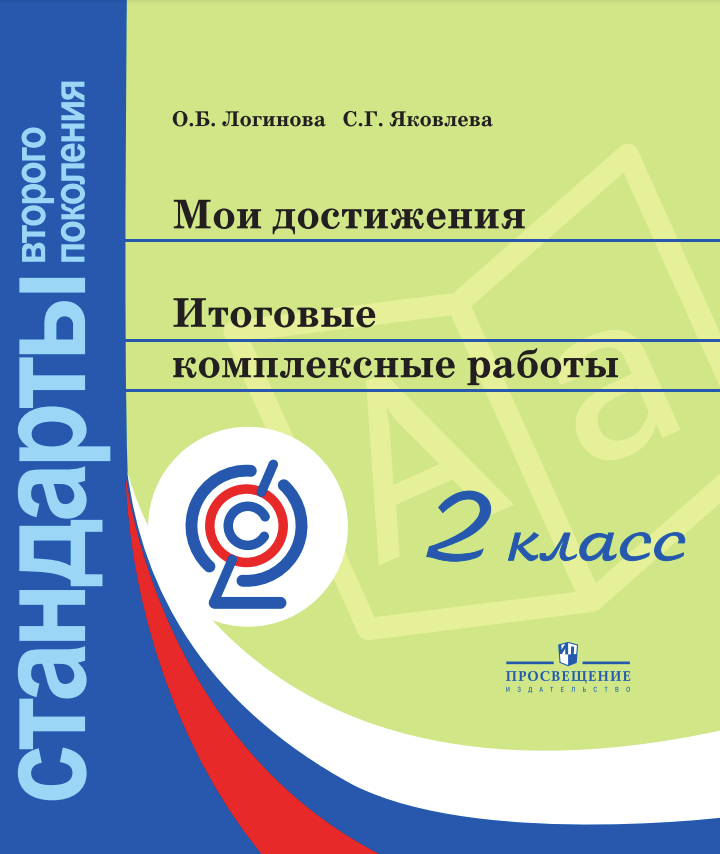 Предлагаемая система диагностических работ позволит: 
определить уровень сформированности предметных знаний и умений по математике и русскому языку, а также универсальных учебных действий; 
отследить динамику индивидуального продвижения учащегося 3 класса. Результаты служат основой для принятия обоснованных педагогических решений о дальнейшем ходе обучения. Комплект бланков позволяет провести три диагностические работы в классе из 28 учащихся в течение учебного года.
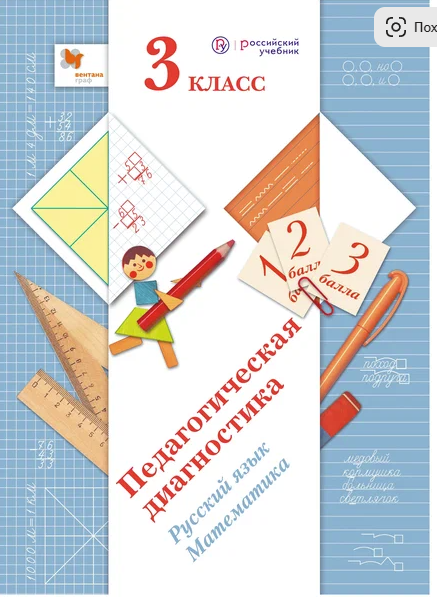 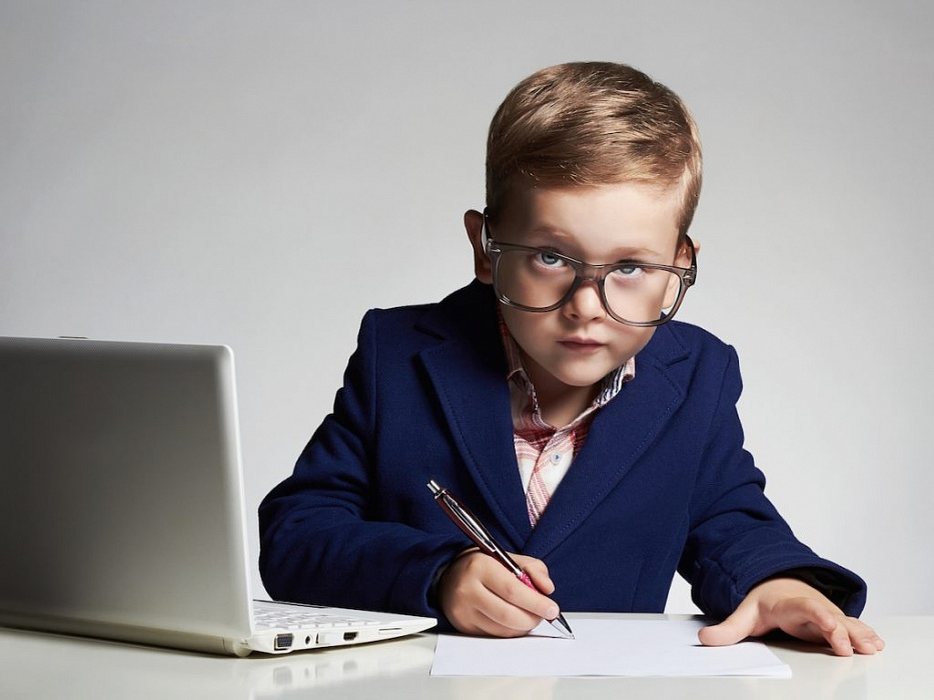 Спасибо за внимание !
[Speaker Notes: В режиме слайд-шоу щелкните стрелку, чтобы войти в центр начала работы с PowerPoint.]